Lección 11
12 de marzo 2022
JESÚS, EL AUTOR Y CONSUMADOR DE LA FE
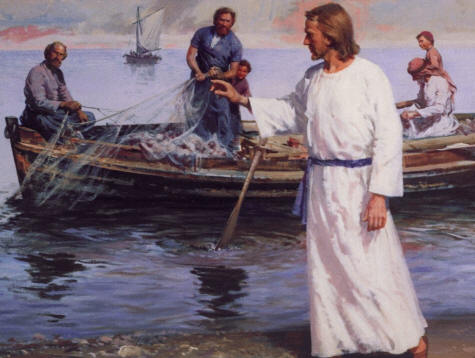 TEXTO CLAVE:  Hebreos 12:2
Escuela Sabática – 1° Trimestre de 2022
I. OBJETIVO: ¿Qué aprendizaje debo lograr?
Aprender a ser un discípulo que, tiene fe en el autor de la fe nuestro Señor Jesucristo. 
APRENDIZAJE  POR  NIVELES:
SABER  entender que la fe, es certeza de lo se espera.  
SENTIR el deseo de crecer en la fe, siguiendo el ejemplo de Cristo Jesús.
HACER la decisión de confiar en las promesas de Dios.
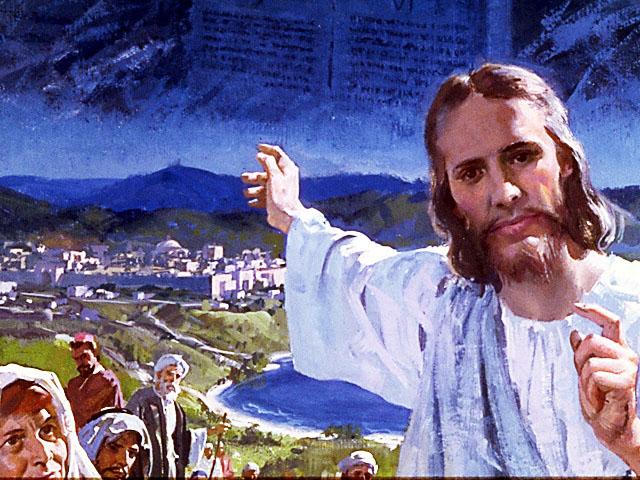 EL MÉTODO, O ESTRATEGIA M.: ¿Cómo enseñar? 
¿Qué camino seguir con el alumno?
1° MOTIVA: ¿Qué debo SER?
 Motivar el logro de una capacidad, un aprendizaje, que puede ser los rasgos del carácter de Cristo Jesús. 

2° EXPLORA: ¿Qué debo SABER?
Buscar información, procesarlo, comprender, sintetizar y generalizar, o encontrar principios.

3° APLICA: ¿Qué debo SENTIR?
Sentir el deseo de aplicar los conocimientos descubiertos en la vida.

4° CREA: ¿Qué debo HACER?.
Tomar la decisión  de crear oportunidades para vivir lo aprendido y compartirlas.
LA ESTRATEGIA METODOLÓGICA. 
¿Qué estrategia nos da Dios para el aprendizaje?
La escuela sabática, cuando es bien dirigida, es uno de los grandes instrumentos de Dios para traer almas al conocimiento de la verdad. No es el mejor plan que solo los maestros hablen. Ellos deberían inducir a los miembros de la clase a decir los que saben. Y entonces el maestro, con pocas palabras y breves observaciones o ilustraciones debería imprimir la lección en sus mentes. (Consejos sobre la Obra de la Escuela Sabática, 128)
.
II. MOTIVAR: ¿Cómo despertar interés para aprender?
Con preguntas motivadoras, presentando necesidades y casos de la vida:
¿Qué es la fe?

¿Por qué perseveraron fieles los siervos de Dios en el pasado?

 ¿Por qué se dice que Jesús es el consumador de la fe?
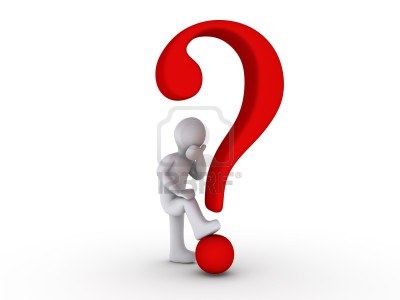 III. EXPLORA: 1. ¿Qué es la fe? Hebreos 11:1, 11
Es la confianza en Dios, que es fiel a sus promesas. “La fe es confianza en las promesas de Dios, aunque todavía no podemos verlas.” (GEB 115)
“Por lo tanto, debido a que Dios permanece fiel a sus promesas (2 Tim. 2:13), los justos, en respuesta a la fidelidad de Dios, también permanece fiel.”(GEB 116)
La fe produce paciencia y obediencia; debemos ser fieles aunque tardara; “El justo vivirá por su fe.”
“Dios jamás nos pide que creamos sin darnos suficientes evidencias sobre las cuales basar nuestra fe… Nuestra fe debe reposar sobre evidencias, no sobre demostraciones.” (GEB 121)
2. ¿Por qué perseveraron fieles los siervos de Dios en el pasado? Hebreos 11:1-33
Es por la fe, creían en las promesas de Dios. “La fe es la certeza de lo que se espera.” La Escritura dice: Por la fe, frase repetitivo en Hebreos 11.
ABRAHAM, “Por la fe Abraham, obedeció.” Porque creía en las promesas de Dios. (Heb. 11:8, 9, 17, 18)
MOISÉS, “Por la fe Moisés, ya grande, rehusó ser llamado hijo de la hija de Faraón. Y eligió ser maltratado con el pueblo de Dios. ” (Heb. 11:24, 25) Moisés creía en las promesas de Dios.
RAHAB, “Por la fe Rahab la ramera, no pereció junto con los desobedientes…” porque creyó en la promesa que recibió. (Heb. 11:31; Josué 2:12-14)
3. ¿Por qué se dice que Jesús es el consumador de la fe?  Hebreos 12:1-3
“Porque ejemplifica perfectamente cómo se corre la carrera de la fe.” (GEB 120)
“Jesús es el autor y consumador de la fe. Esto significa que Jesús, ‘es fuente de la fe,’ es quien hace posible la fe y es el ejemplo que encarna perfectamente de que se trata una vida de fe.
Encontramos más razones para afirmar que Jesús es el consumador de la fe: 1. Jesús es el único que ha terminado la carrera. 2. La venida de Jesús, hizo que nuestra carrera no es en vano. 3. “Jesús es la razón por la que tenemos fe… Nuestra fe es solo una respuesta a su fidelidad.” (GEB 120)
IV. APLICA:¿Qué debo sentir al recibir estos conocimientos?
El deseo de crecer en la fe, para hacer frente las adversidades de la vida, y alcanzar la salvación, siguiendo el ejemplo del Señor Jesucristo.
	¿Deseas correr la carrera de la fe con perseverancia y paciencia?
    ¿Cuál es tu decisión?

V. CREA: ¿Qué haré para compartir esta lección la próxima semana?  Crear  oportunidades para compartir sobre, cómo crecer en la fe y seguir la carrera cristiana. Amén
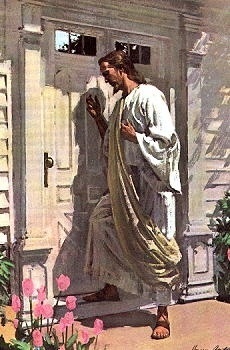 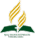 Recursos
Escuela Sabática
Créditos
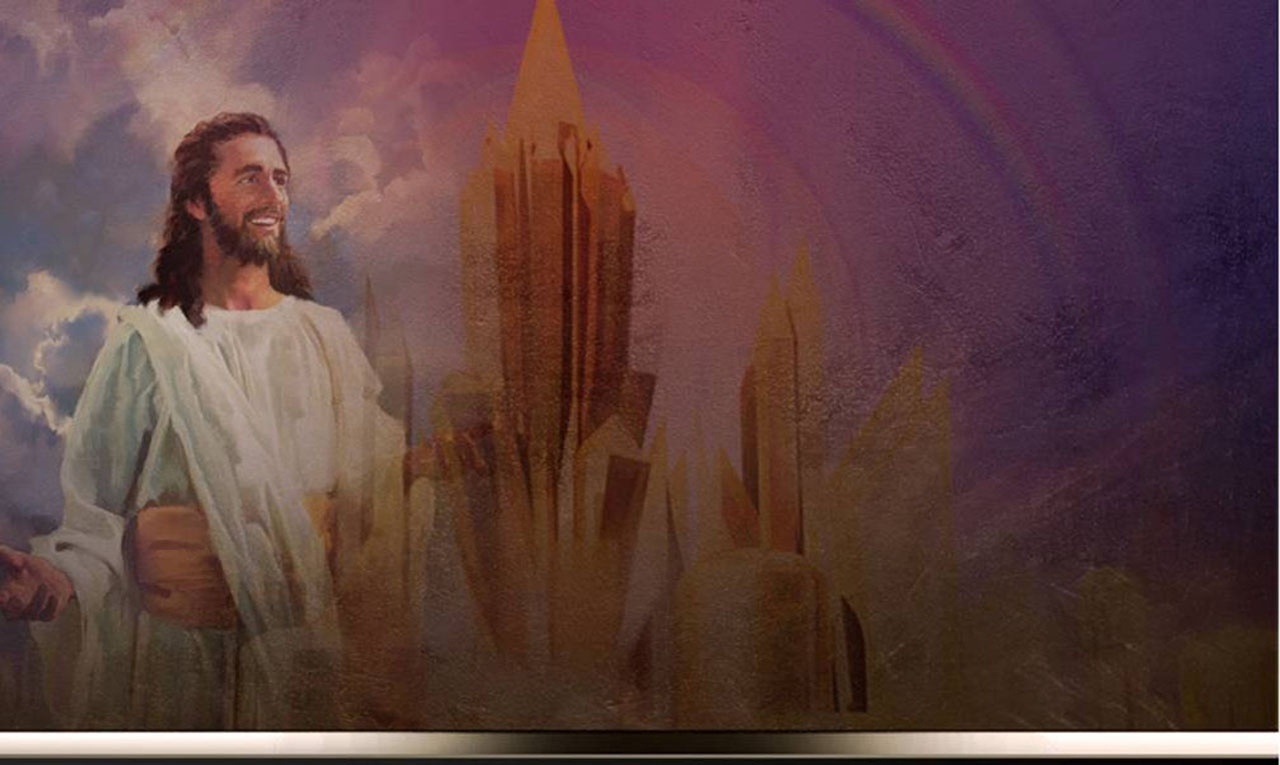 DISEÑO ORIGINAL
Lic. Alejandrino Halire Ccahuana 
http://decalogo-janohalire.blogspot.com/p/escuela-sabatica.html 

Distribución
Recursos Escuela Sabática ©

Para recibir las próximas lecciones inscríbase enviando un mail a:
www.recursos-biblicos.com
 Asunto: Lecciones en Powerpoint


RECURSOS ADVENTISTAS
Recursos gratuitos 



http://decalogo-janohalire.blogspot.com/